Graduate School For Psychology Majors
PSYCHOLOGY UNDERGRADUATE Advisors
Terrill Hall 330
What Do You Want To Do?
Do I Need a Graduate Degree?
Degree versus License
Types of Degrees
Research versus Practice
Types of Programs
Accreditation
Do I Need A Graduate Degree?
Myth: I must go to graduate school.
UNT Career Center
http://careercenter.unt.edu/ 
Careers in Psychology Workshop
Free Career Counseling at UNT Counseling and Testing Services
http://studentaffairs.unt.edu/counseling-testing-services
940-565-2741
Degree versus License
University: Degree
State: License
License only required for practice
Ph.D. or Psy.D.  Licensed Psychologist (LP)
Masters  Licensed Professional Counselor (LPC)
LMFT, LMSW, LCDC, etc
Which Type of Graduate Degree
Masters
Doctoral
Psy.D.
Ph.D.
M.S.
M.A.
M.ED.
Masters
2-3 years
Practitioner focused
Little financial support
Admits many students
With a masters in psychology or related field (counseling, marriage and family, social work, etc.) you can practice independently as a licensed mental health professional in the state of Texas
Different laws/rules state to state
Psy.D.
4-5 years 
Practitioner focused
Little financial support
Admits many students
Licensed Psychologist
Ph.D.
5-7 years
Practitioner and research focused 
exception: 
experimental and some other programs are strictly research focused
Typically good financial support
Admits few students
Licensed Psychologist
Which One Is Right For Me?
If you are interested I working in academia, then you need a Ph.D.
If you are interested in working in a hospital setting, forensic psychology, psychological or neuropsychological assessment then you will need a doctoral degree: Ph.D. or Psy.D.
If you are interested in doing psychotherapy, then a masters, a Ph.D. or a Psy.D. may be right for you.
Picking And Applying to PSYC Programs
What Types of Programs?
Clinical
Counseling
Health
Experimental
Industrial/ Organizational
Developmental 
Behavioral Analysis
Child psychology
Social
Cognitive
Educational
Forensic
Marriage and Family
Learning
Neuropsychology
Neuroscience
Pediatric
School
Choose what interests you and what you would be happy working in possibly for the next 20+ years.
Luckily, psychology areas overlap a lot, so if you are trained in one specialty, you can sometimes switch specialties later on with more education and experience in the new specialty.
Where Do I Apply?
For Ph.D. and Psy.D. programs apply to APA-accredited programs
http://www.apa.org/ed/accreditation/programs 
Apply to 10-15 programs
For master’s programs
A bit more complicated because APA doesn’t accredit them
Look at APA-accredited doctoral programs and see if the department also offers a standalone masters degree (terminal masters)
CACREP accredits counseling programs, including masters program
http://www.cacrep.org 
Apply to 4-5 programs
How Do I Find Out About Programs
Program Websites
APA’s Graduate Study in Psychology
Insiders’ Guide to Graduate Programs in Clinical or Counseling Psychology
Connect with faculty and students
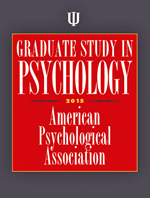 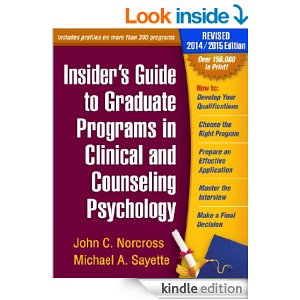 Information on Accreditation
Accreditation provides public notification that an institution or program meets standards of quality set forth by an accrediting agency. 
Doctoral graduate programs in:
http://www.apa.org/ed/accreditation/programs/ 
Clinical
Counseling
School psychology and
Other developed practice areas
Internship
Licensure 
www.asppb.org
Some agencies only hire folks from APA-accredited programs
Picking a Mentor/Advisor
Pick a mentor/advisor from each school you are applying to and read their publications
Familiarize yourself with what professor does
Send an email: their work is interesting, and curious whether taking new students 
Play it by ear
Mentor/Advisor relationship very important for Ph.D. and Psy.D.
Areas to Emphasize
Research
Clinical Experience/Involvement
GPA
Cost
Research
If interested in graduate school, become involved in research early 
Complete Quantitative and Experimental Methods ASAP
Become involved in UNT PSYC Research Labs
More competitive with a higher GPA or previous experience
Can formally apply during beginning of semester 
Or express interest to faculty member in their research lab
Learn about research labs  and faculty research on PSYC Dept website
https://psychology.unt.edu/faculty 
Different faculty members have different requirements and expectations
Research
Join research team
Procedures
Special Problems Form on Advising Website
Work hard in lab
Professor will likely write a letter of recommendation
Try to present poster at conference such as APA or APA
even if not first author
Clinical Experience, Involvement
Some applied programs like some practical experience
Demonstrates interest and commitment to clinical role
Can volunteer or have a part-time job in a counseling-type role
Volunteer opportunities
Friends of the Family (www.dcfof.org) 
UNT Volunteer Center (940-565-3021)
Volunteer Match (www.volunteermatch.org) 
Involvement
Psi Chi
Leadership opportunities
More Volunteer Opportunities
Suicide and Crisis Center of Dallas 
214.824.7020
Denton County MHMR 
940.565.5282
University Behavioral Health 
940.320.8100
Irving Family Advocacy Center 
972.721.6555
The Nelson Children’s Center 
940.484.8232
GPA
Higher GPA is always better
Especially in PSYC coursework
Programs vary in their competitiveness and their GPA requirements
All else being equal:
3.5+ competitive for Ph.D. programs
3.4+ some Psy.D. or even Ph.D. programs
3.0+ some masters or even Psy.D. programs
2.8+ some masters programs
Cost
Graduate school is very expensive
In general, masters students don’t get much financial assistance
Sometimes allowed to teach, research or do office work for pay 
PsyD students don't usually get much assistance either
PhD students usually get tuition waivers and part-time jobs as research assistants or teaching courses
Keep in mind the cost of living in your program
UNT in Denton versus Columbia University in New York City
Graduate School Applications
Curriculum Vitae (CV)
Transcripts
Miscellaneous forms
Personal Statement
GRE scores
Letters of Recommendation
Curriculum Vitae
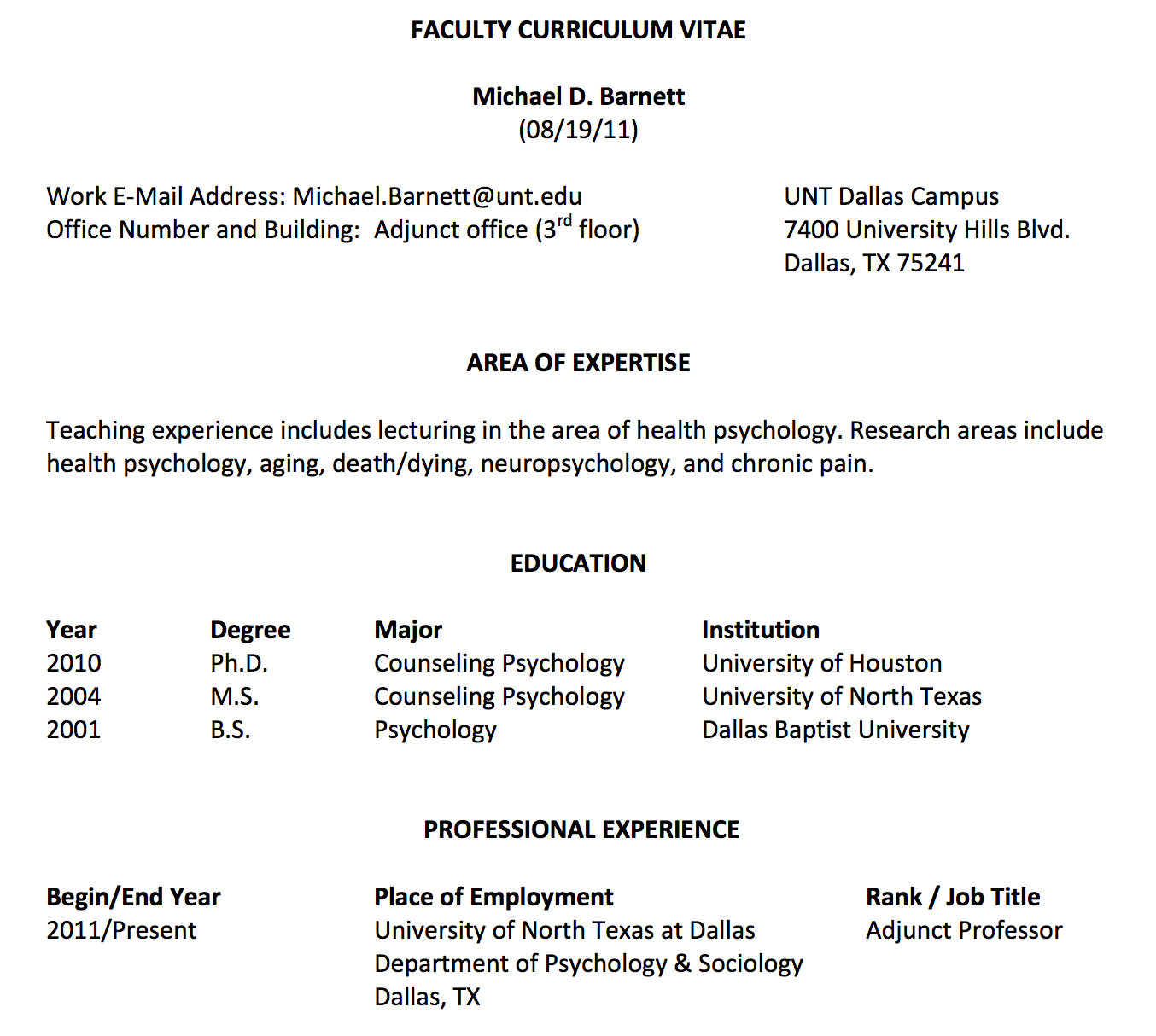 Academic Resume
Career Center Help
Personal Statement
Plan on spending a lot of time on this essay
Most difficult 1-2 page essay you’ll write 
Stand out, but not overly personal or long
Control your message
Never say “I want to get into psychology because I like to help people”
Let others look it over (graduate students, professors, friends).
Make it at least somewhat personal to each school.  You can have a generic outline, but make it individual to every school.
What Personal Statement
What got me interested (psychology and specific area)
Opening: Original but not ridiculous
Discussing own issues almost never advised!
What I’ve done so far
Not CV
Research (Ph.D.)
Possibly comment on GPA or GRE
What I’d like to do in the future
Confident but not egotistical
Fit: Program and mentor/advisor (Ph.D.)
GRE: Graduate Record Examination
Most graduate programs in psychology and related fields will require you to take the GRE
Similar to the SAT
Verbal
Math
Essay
But computer adaptive test and $$$
$230 to take it, $20 to send to each school beyond first 5
Studying is essential!!!
Increase comfort with content and structure for best performance
Raise Your GRE Score
Study
Learn directions ahead of time
Adaptive computerized test
First 5 questions in each section most important
Guess rather than skip
Find and study high-frequency word lists
In reading comprehension, read for structure, not details
If problem-solving math question stumps you, work backward from the answers
If a logical reasoning question stumps you, start by finding the conclusion and work backward while examining the premises
Letters of Recommendation
Be careful of who you select!  
Knows you well and will write a strong letter
Most prestigious 
Psychology instructors preferred
Best to ask in in person
Often graduate students write and the faculty member signs
Be nice to graduate students
Letters of Recommendation (2)
Give early deadlines
Give at least 6 weeks notice
Provide EVERYTHING :
List of all schools and programs
Clear, brief instructions
Preaddressed stamped envelopes
Personal statement
CV
Any additional information
Worst Case Scenario
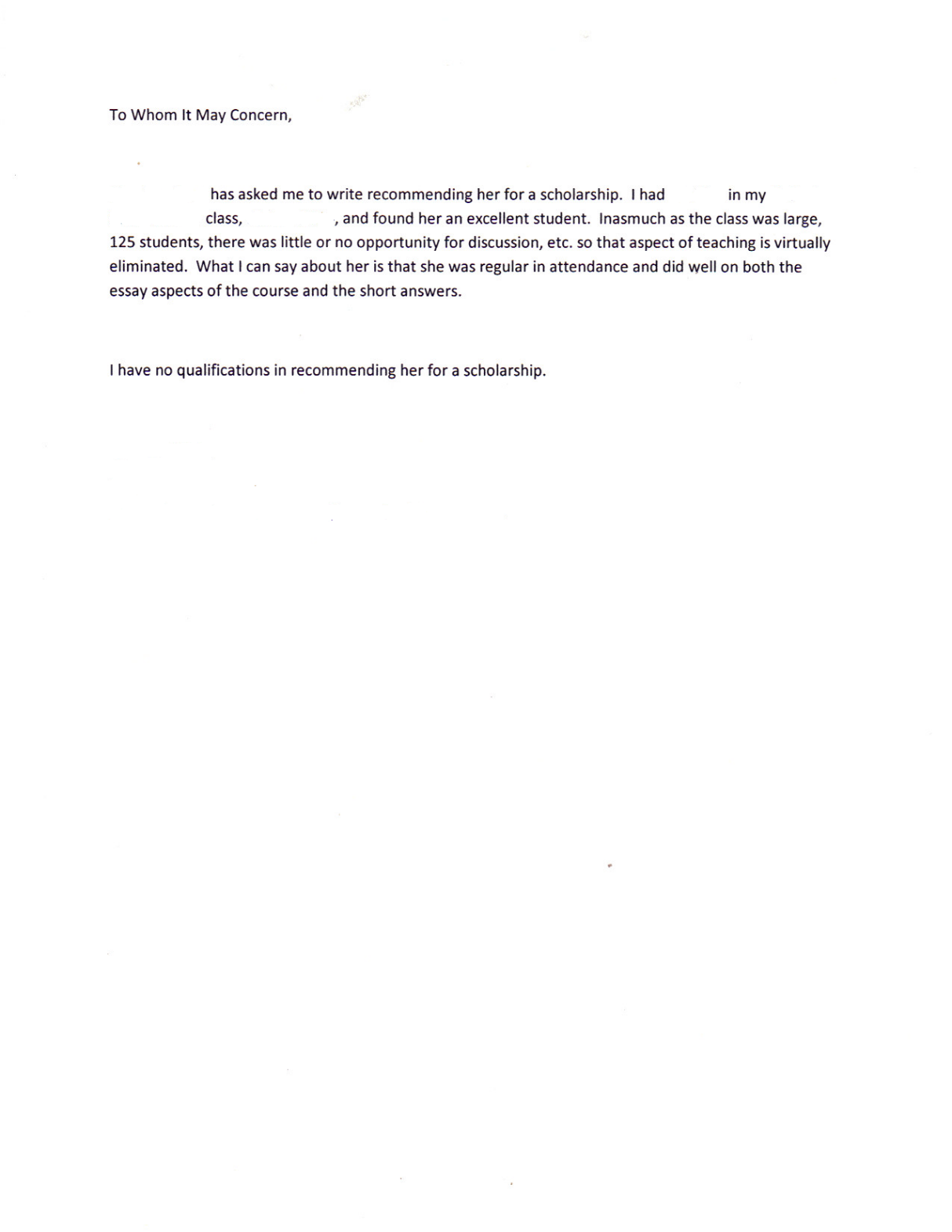 Timeline
Freshman and Sophomore Year
Finish core PSYC classes (1630, 1650, 2317, 2950)
Maintain high GPA
“Big 4”
Personality
Developmental
Abnormal
Social
Others
Physiology
Learning and Memory
Perception and Cognition
Freshman and Sophomore (2)
Get to know faculty
Ask questions in class
Office hours
After class
Psi Chi when eligible 
9 PSYC hours
3.0+ overall and PSYC GPA
Junior Year
If you haven’t already, join a research team
Volunteer
Study for the GRE
Make a list of programs you want to apply to 
see APA’s Graduate Study in Psychology 
Insider’s Guide to Graduate Programs in Clinical or Counseling Psychology or equivalent
Form relationships with faculty
Summer Before Senior Year
Take the GRE  
Can take it again with enough time to send scores by deadlines
Ask professors for letters of recommendation 
Make sure to do this as early as possible
Make final decisions (degree, programs, potential advisors) 
Continue doing research
Increase GPA, especially PSYC
Write personal statement
Save money for travel and interviews
Senior Year
Most Ph.D. applications due December-January, with masters applications due right after
Make sure it’s turned in on time
Verify receipt
Keep doing research
You don’t want to have to explain why you suddenly stopped
Keep doing well in your classes
Go to interviews
Usually notified of acceptance or rejection by April 15
must accept or reject offer in writing by April 15
Resources
Career Counseling
Counseling and Testing Services (CTS)
http://studentaffairs.unt.edu/counseling-testing-services; 940-565-2741
Career Center
http://studentaffairs.unt.edu/career-center; 940-565-2105
CV; Mock Interviews; Free Business Cards
The Learning Center
GRE Preparation Workshops; Online GRE Resources; GRE Study Materials
http://learningcenter.unt.edu/EntranceAndCertificationExamPrep 
Psychology Undergraduate Advising
TH 330; https://psychology.unt.edu/undergraduate-program/advising